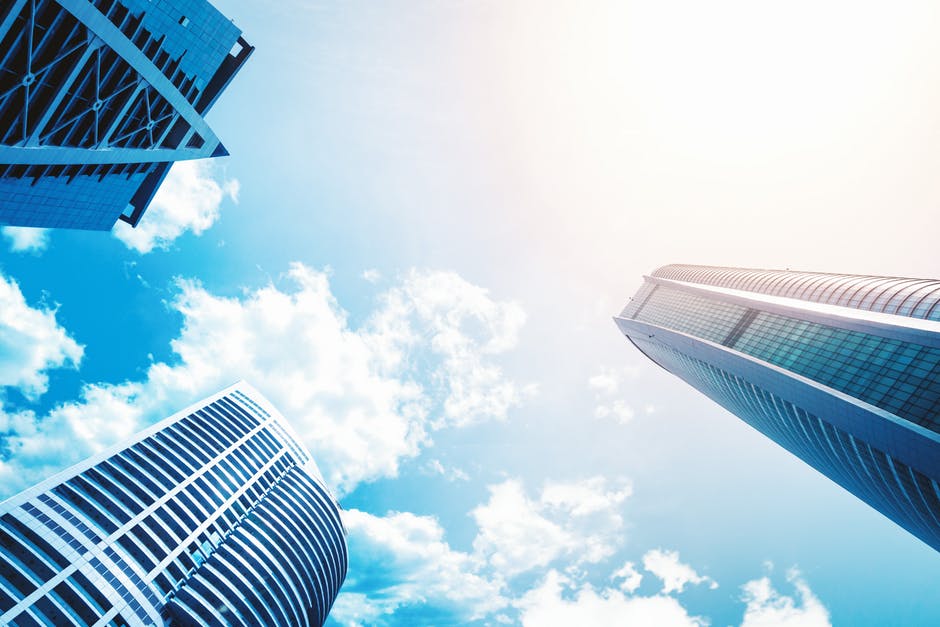 The Disengagement Crisis
Anne Martin
Centre for Workplace Engagement
Shalem Mental Health Network
Leading and Sustaining Change
IIRP Conference, Toronto
May 1, 2018
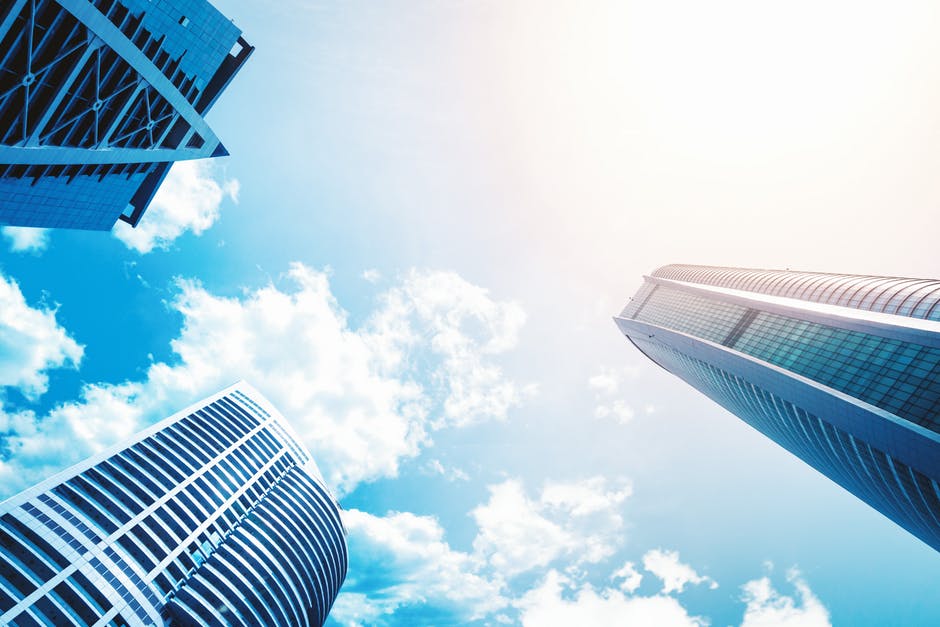 What does the disengagement crisis look like?
centreforworkplaceengagement.com
2
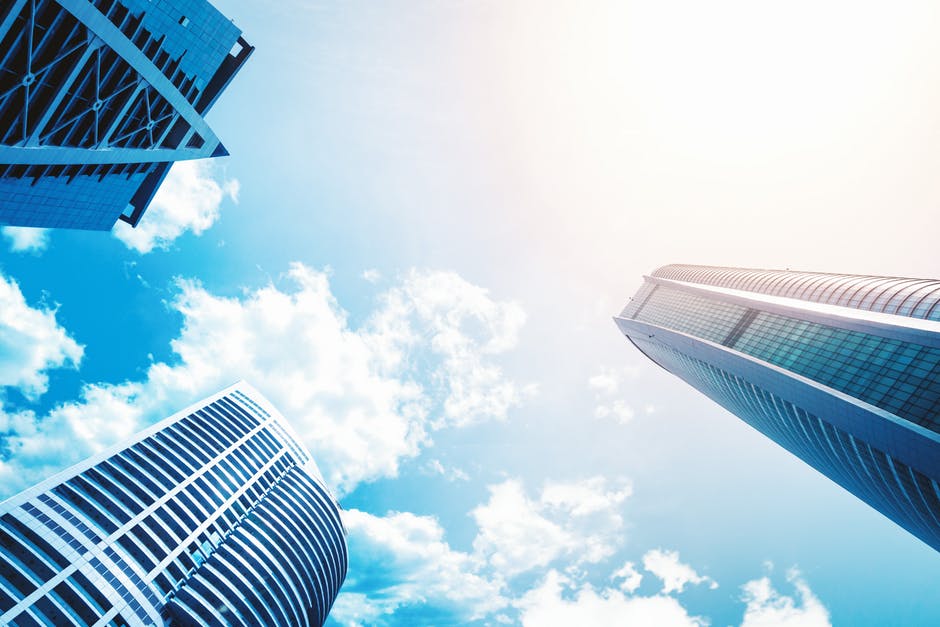 Canada Human Resources Centre
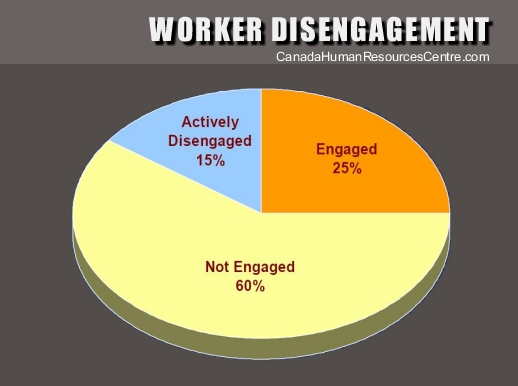 centreforworkplaceengagement.com
3
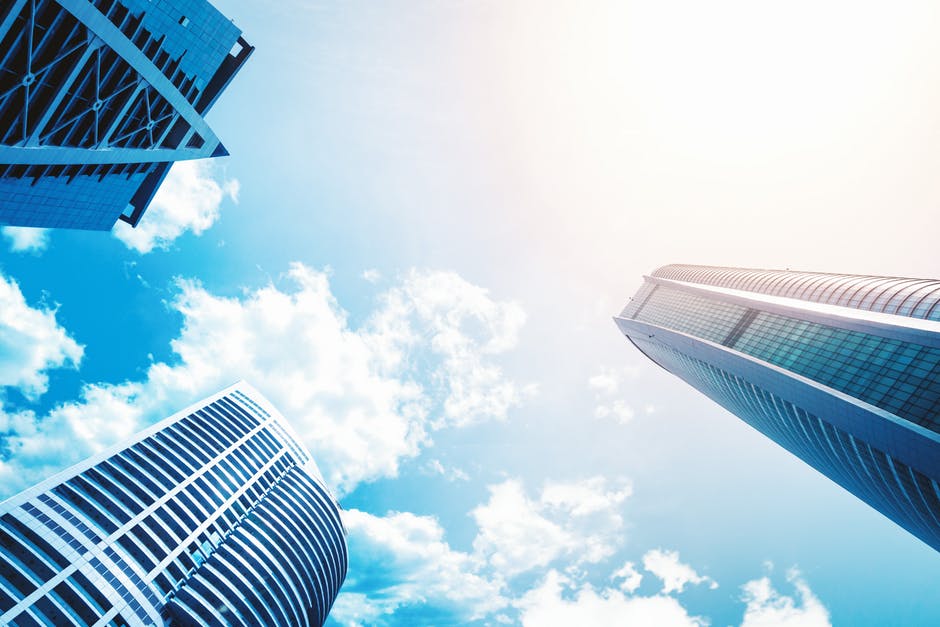 centreforworkplaceengagement.com
4
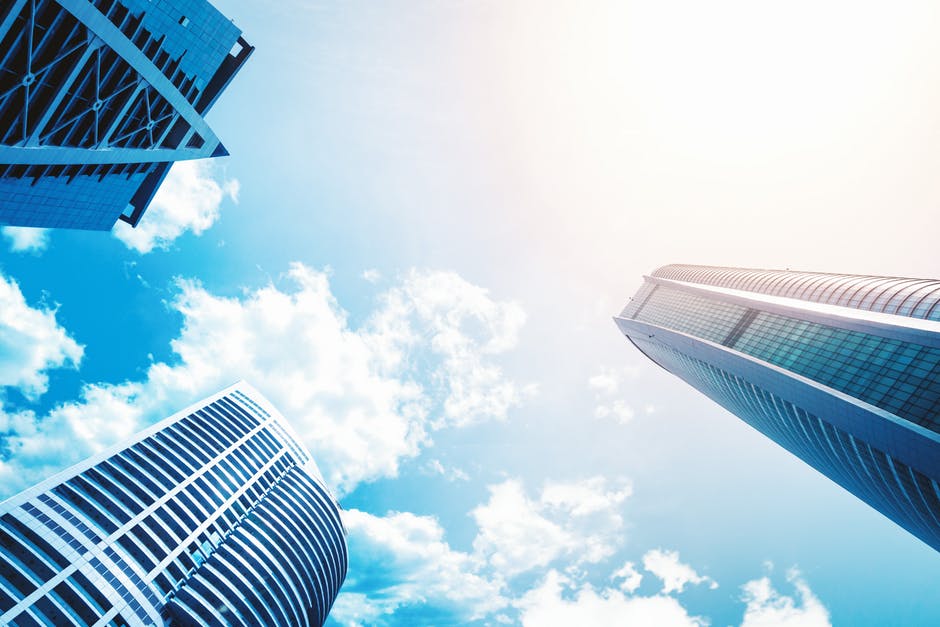 Engagement: what is it?
The concept of employee engagement is often confused with satisfaction or happiness. However, the true definition is deeper in meaning. Employee engagement is defined as “the level of an employee’s psychological investment in their organization.” 
(2017 Trends in Global Employee Engagement: Global anxiety erodes engagement)
centreforworkplaceengagement.com
5
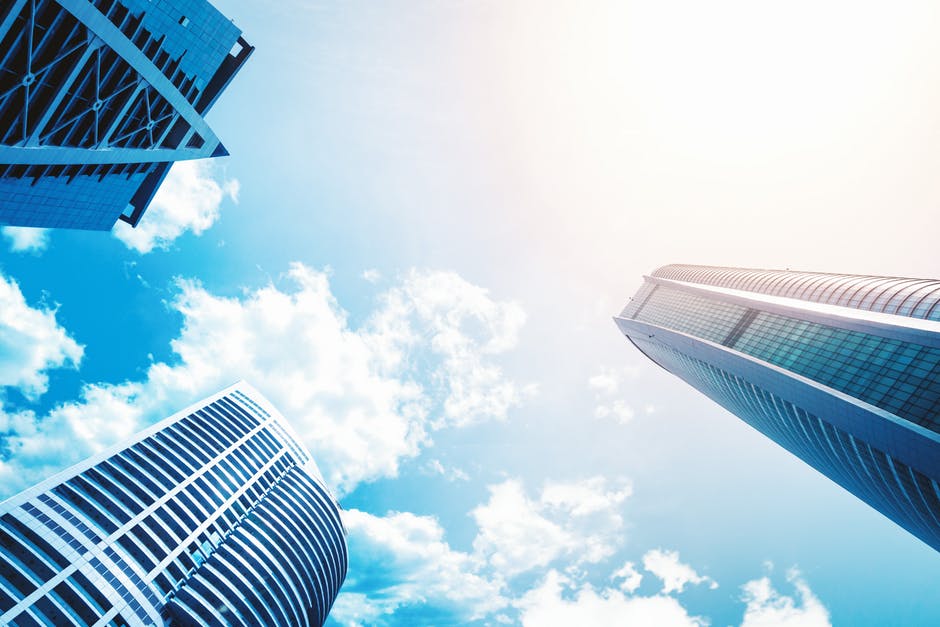 Canada Human Resources Centre
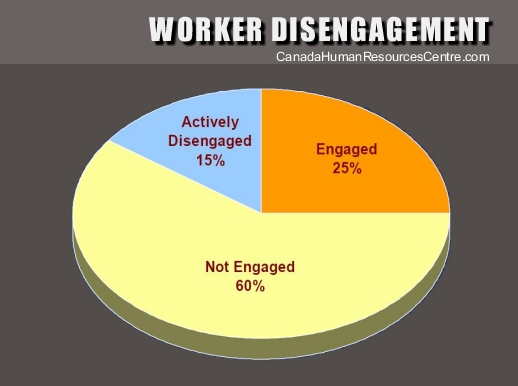 centreforworkplaceengagement.com
6
[Speaker Notes: Consistent with the annual Gallup report on workplace health]
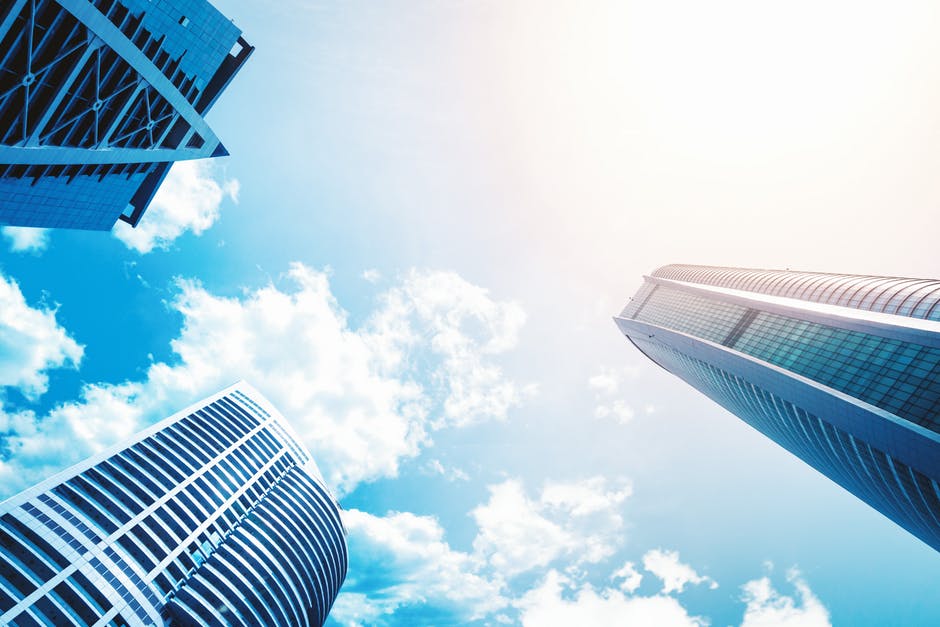 The crisis
centreforworkplaceengagement.com
7
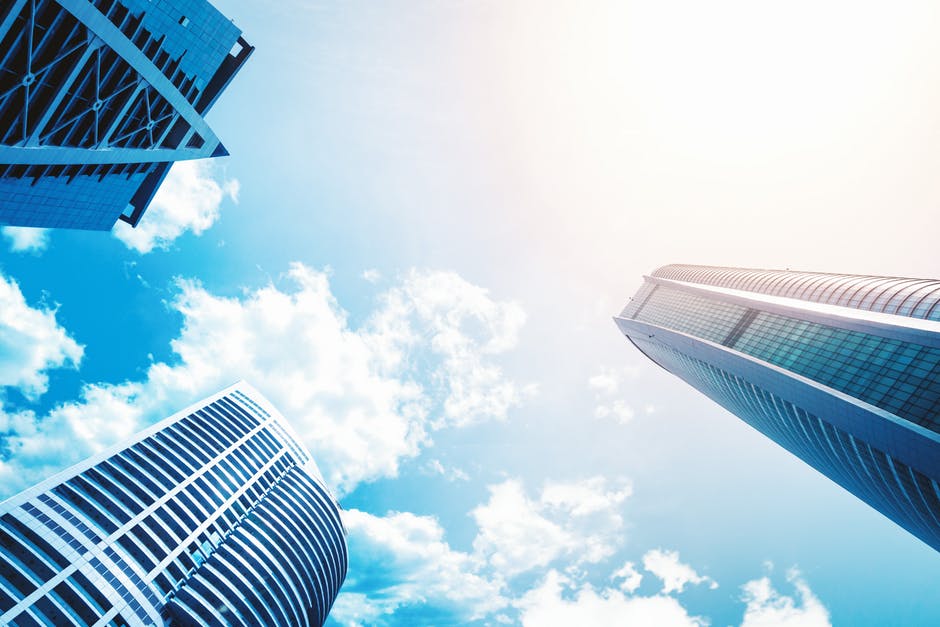 centreforworkplaceengagement.com
8
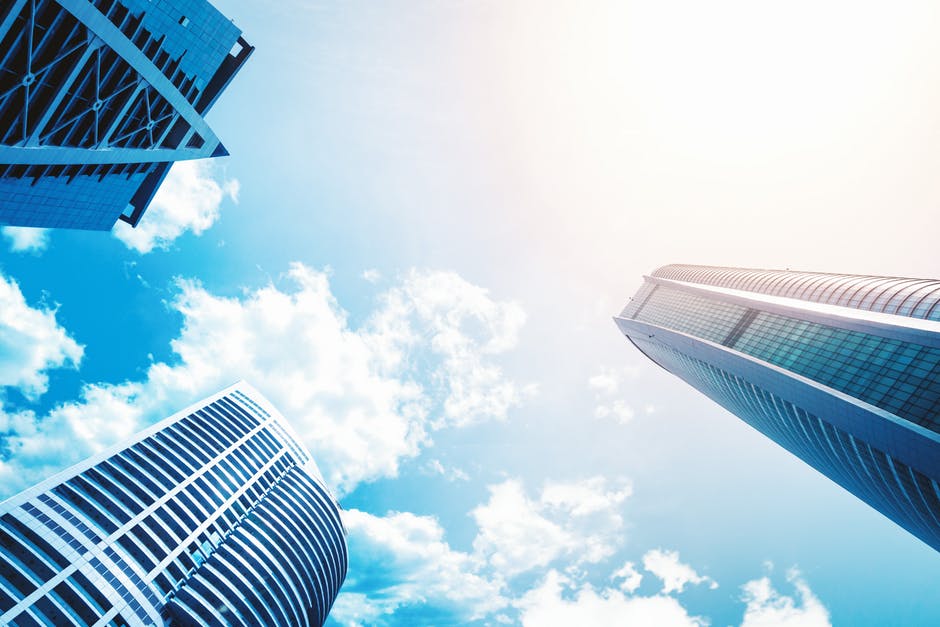 What fuels the crisis?
centreforworkplaceengagement.com
9
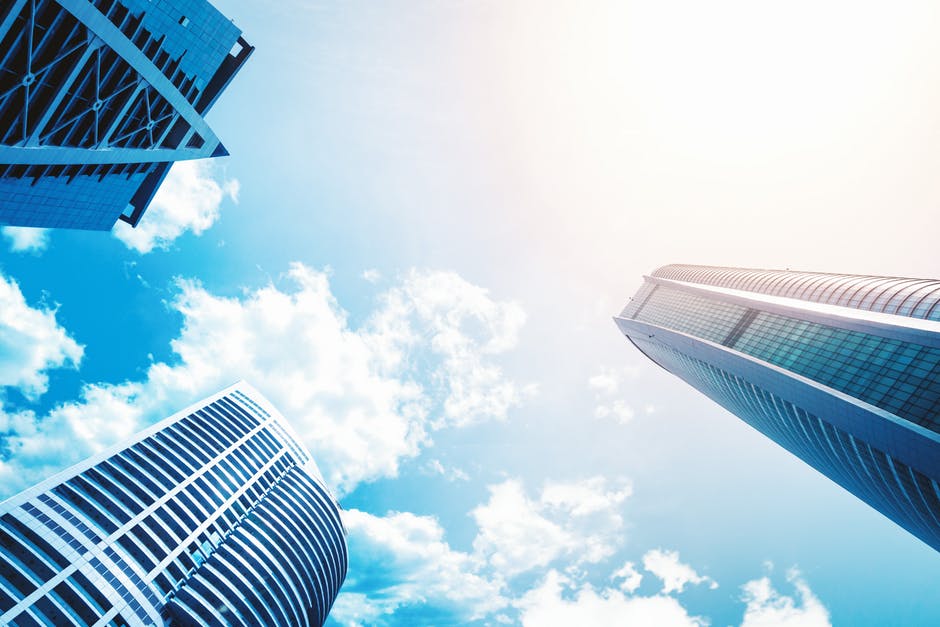 centreforworkplaceengagement.com
10
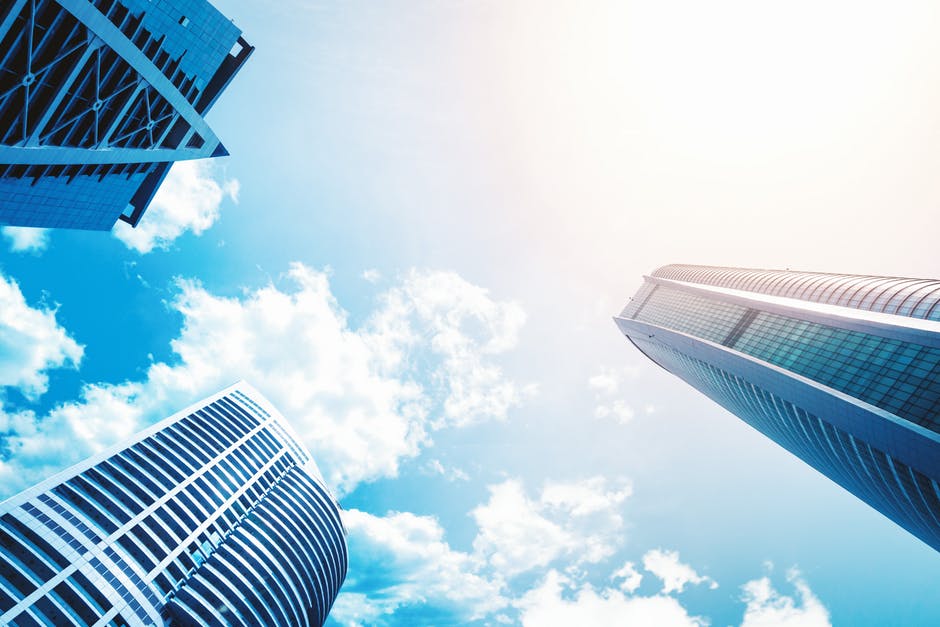 Reasons employees say they leave:
1. Poor management
2. Lack of career growth 
3. Poor communication
5. Lack of recognition
6. Poor senior leadership
7. Lack of training
8. Excessive workload
9. Lack of tools and resources
10. Lack of teamwork
centreforworkplaceengagement.com
11
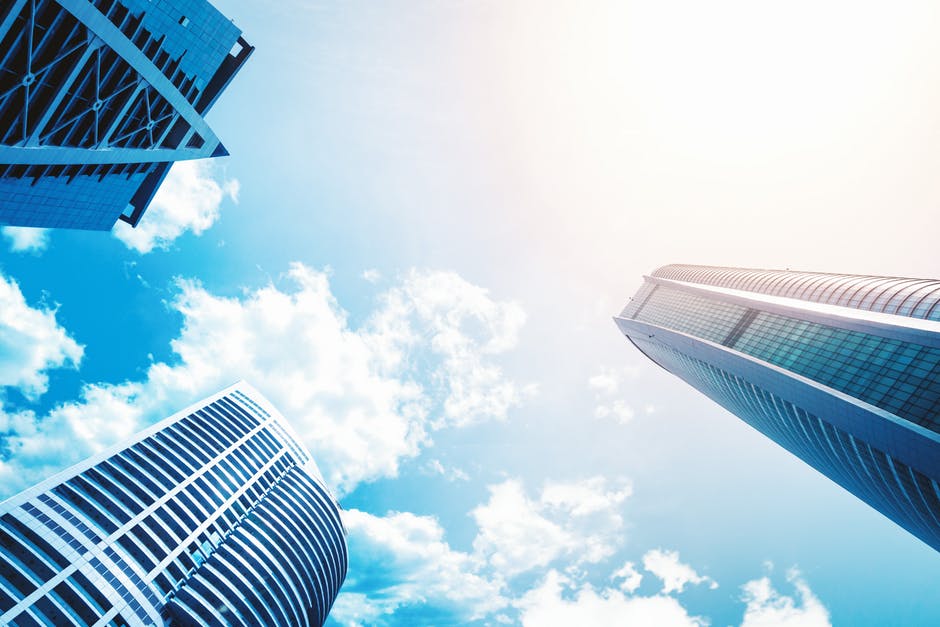 CWE: its beginnings
Our work experiences: restorative responses in churches and schools were often workplace issues
Staff conflicts
Dismissals
Invited to provide services to workplaces
Inquiry from a Union about working together
Knew of others doing workplace RP
Shalem strives to be a restorative workplace
centreforworkplaceengagement.com
12
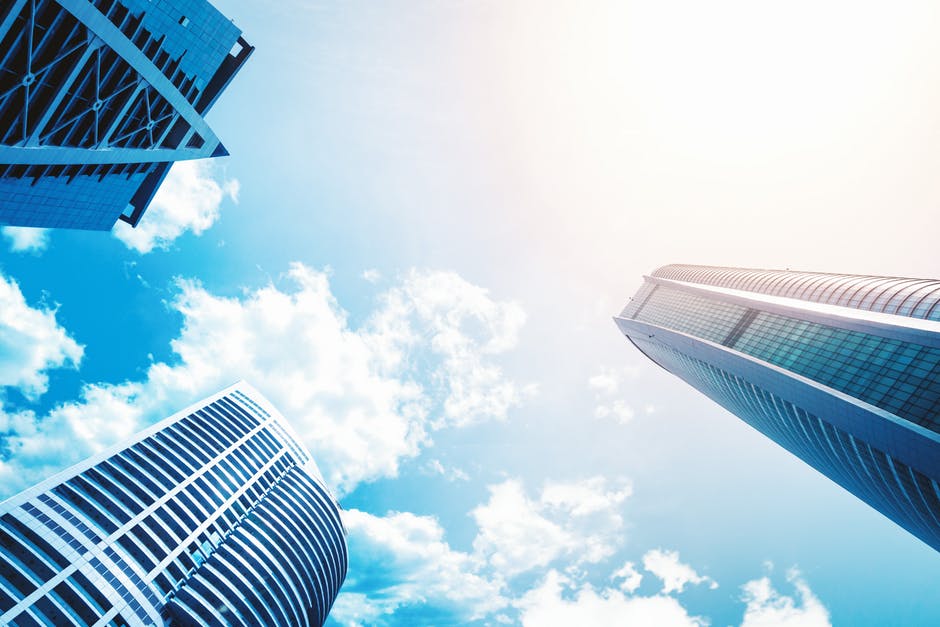 Responding to the crisis
What? A crisis?
centreforworkplaceengagement.com
13
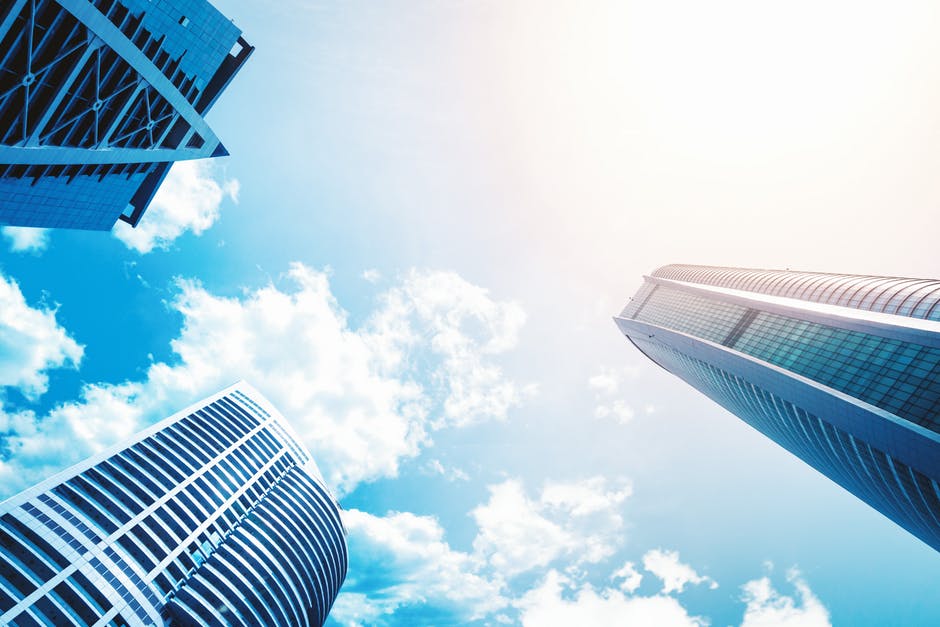 The data was out there
Gallup Employee Engagement reports
 Canada Human Resources Centre
 Mental Health Commission of Canada
centreforworkplaceengagement.com
14
[Speaker Notes: Gallup reports
Human Resources Canada
Mental Health Commission of Canada]
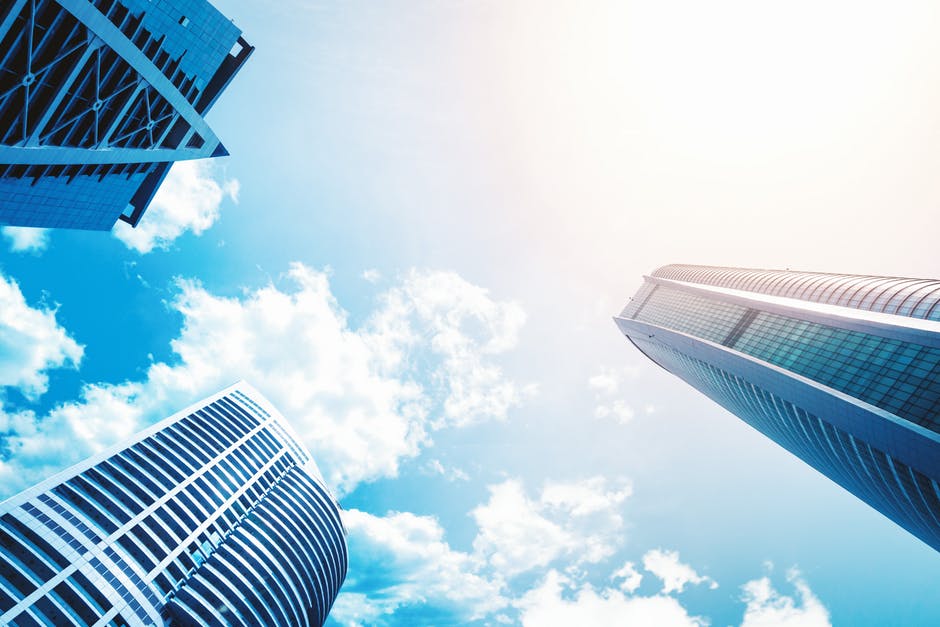 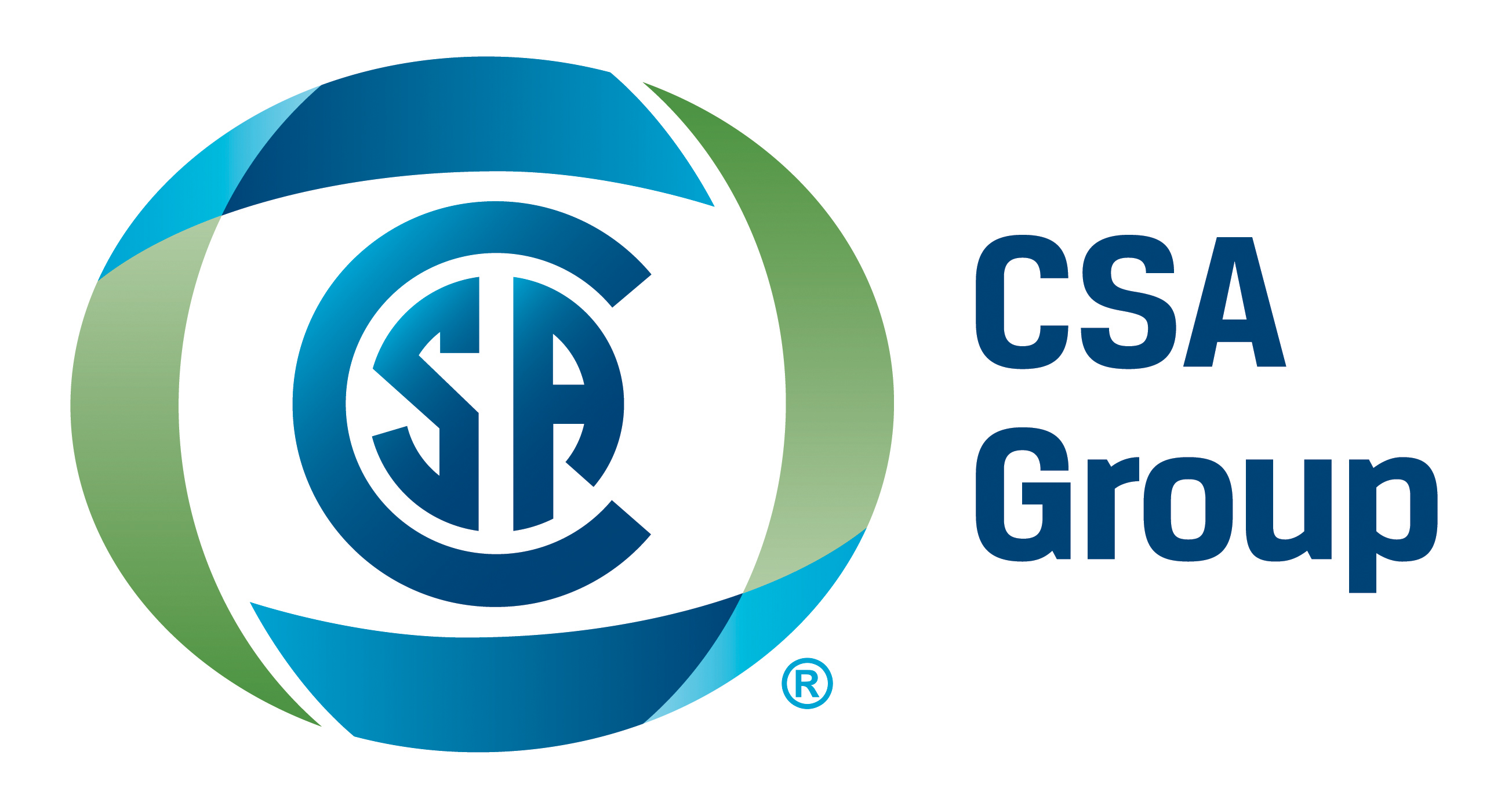 centreforworkplaceengagement.com
15
[Speaker Notes: Gallup reports
Human Resources Canada
Mental Health Canada]
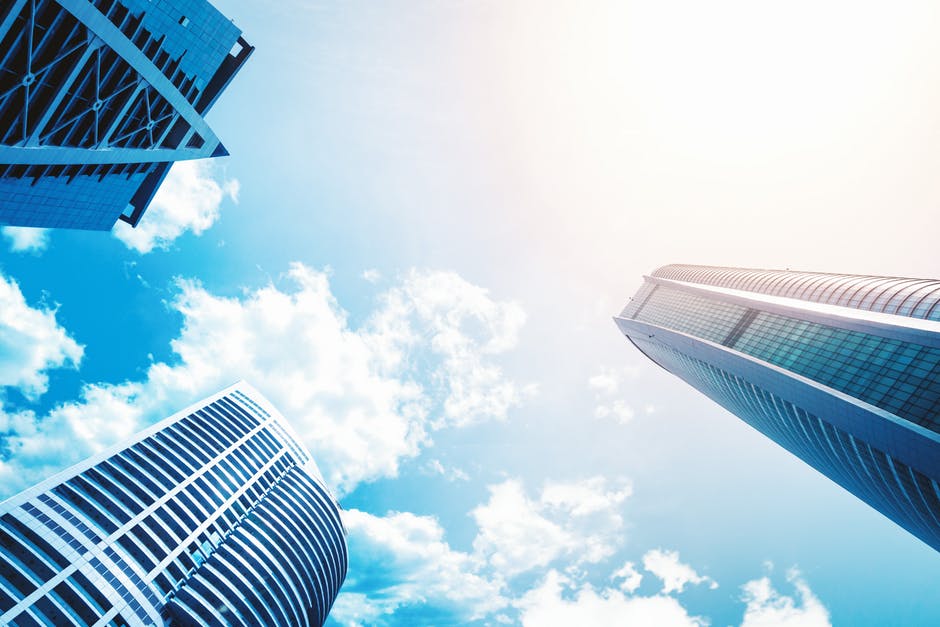 Canadian Standards Association:A Psychologically Safe and Healthy Workplace
Employers have a duty to take all reasonable steps to protect workers from being injured in the workplace, both physically and mentally. So they must ensure that the workplace is “psychologically safe” – that is, free from hazards such as harassment, discrimination, bullying, violence and mental stress that could cause harm to workers’ mental health. (2013)
centreforworkplaceengagement.com
16
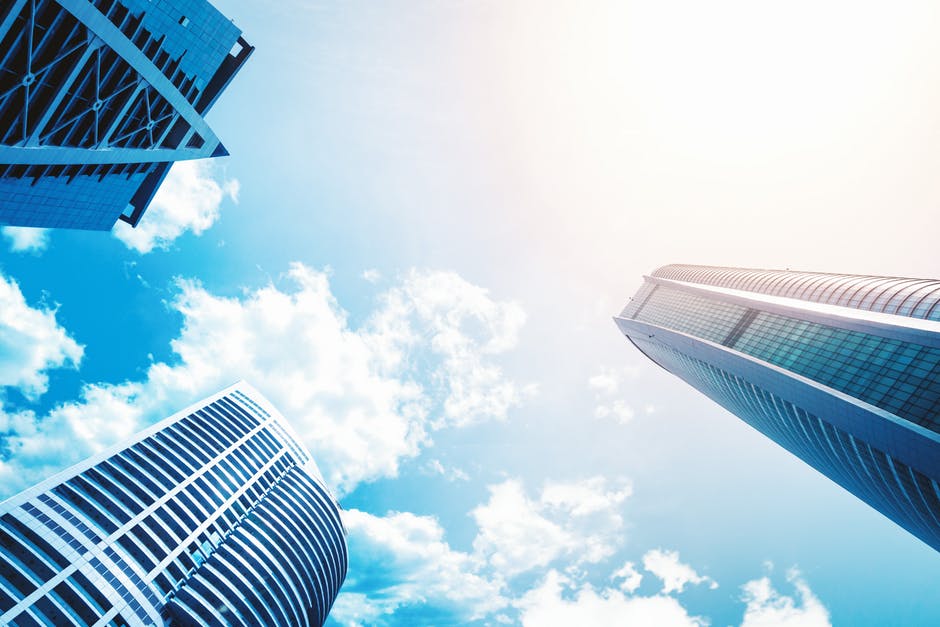 13 factors affecting psychological health and safety
1) Organizational culture
2) Psychological and social support
3) Clear leadership and expectations 
4) Civility and respect
5) Psychological demands
6) Growth and development
7) Recognition and reward
8) Involvement and influence
9) Workload management
10) Engagement
11) Balance
12) Psychological protection
13) Protection of physical safety
centreforworkplaceengagement.com
17
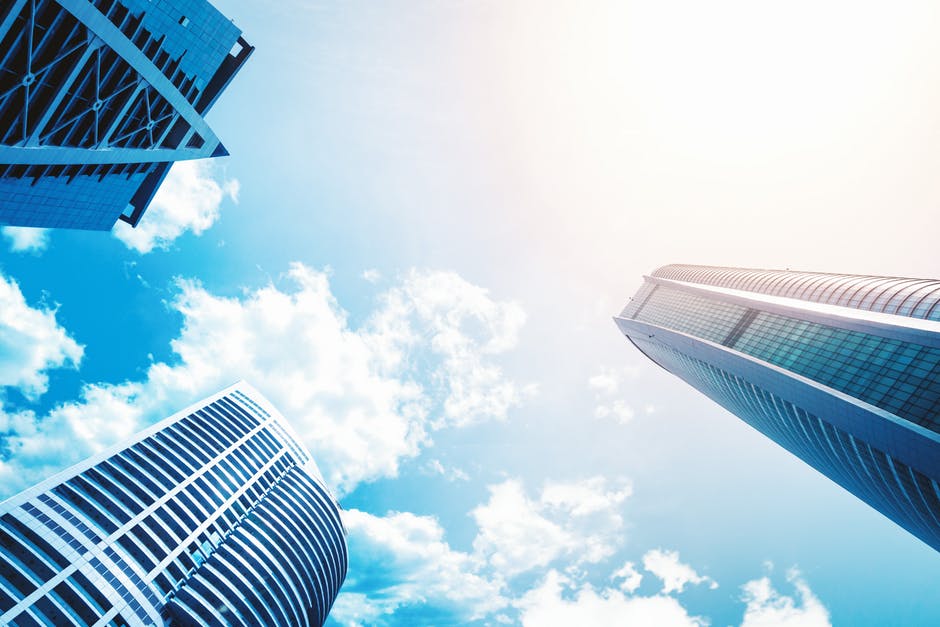 centreforworkplaceengagement.com
18
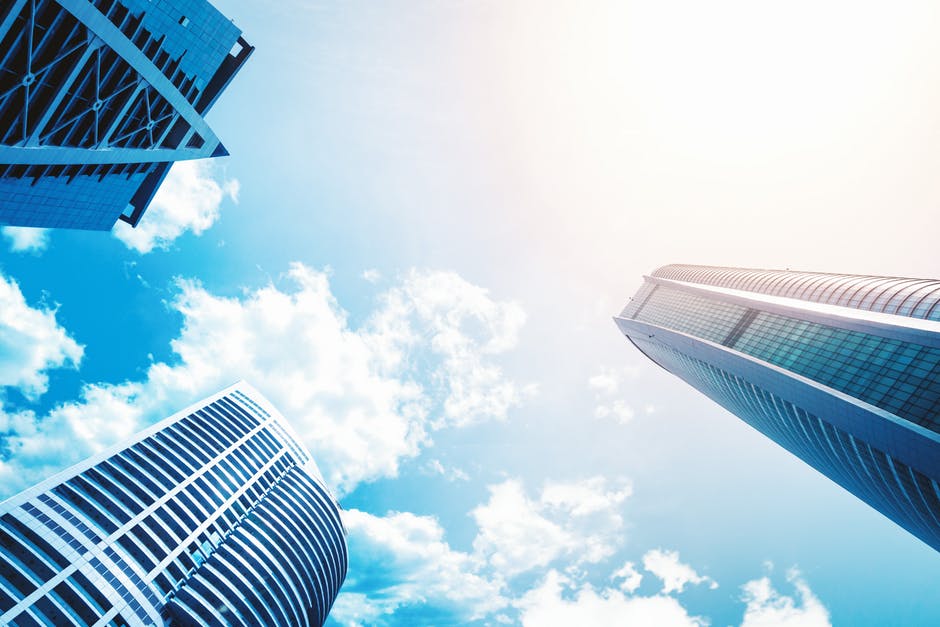 Talking about engagementIdentifying disengagement
centreforworkplaceengagement.com
19
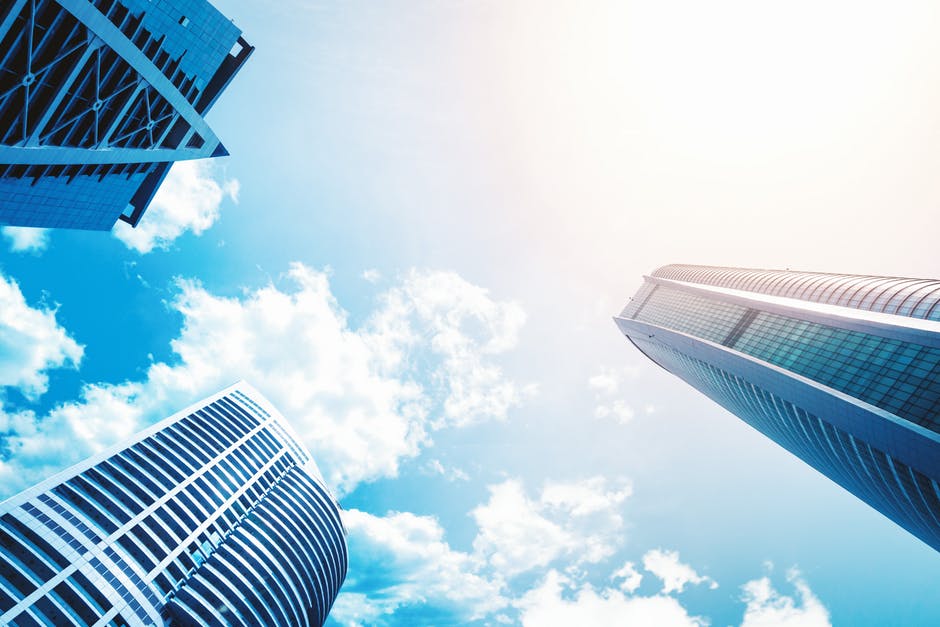 centreforworkplaceengagement.com
20
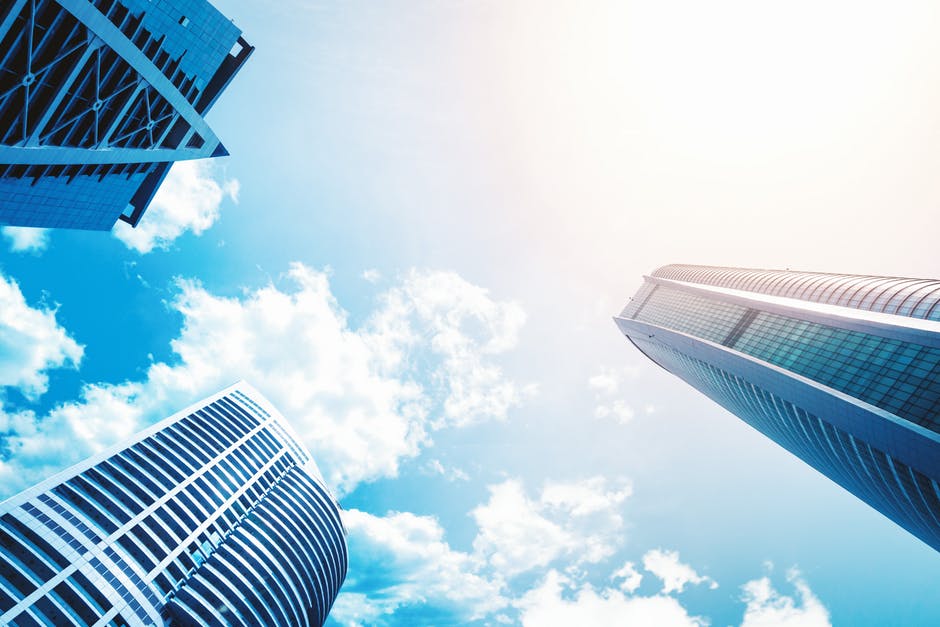 Absenteeism
centreforworkplaceengagement.com
21
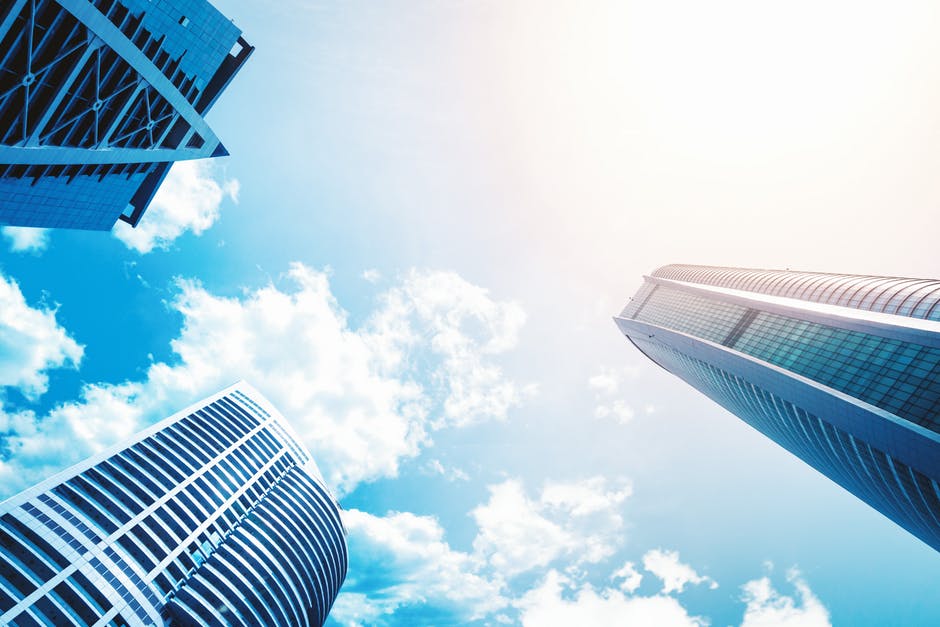 Presenteeism
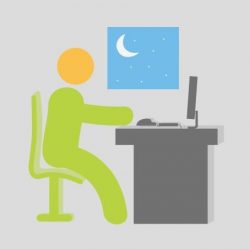 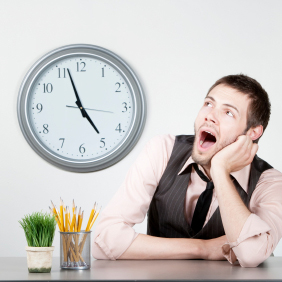 centreforworkplaceengagement.com
22
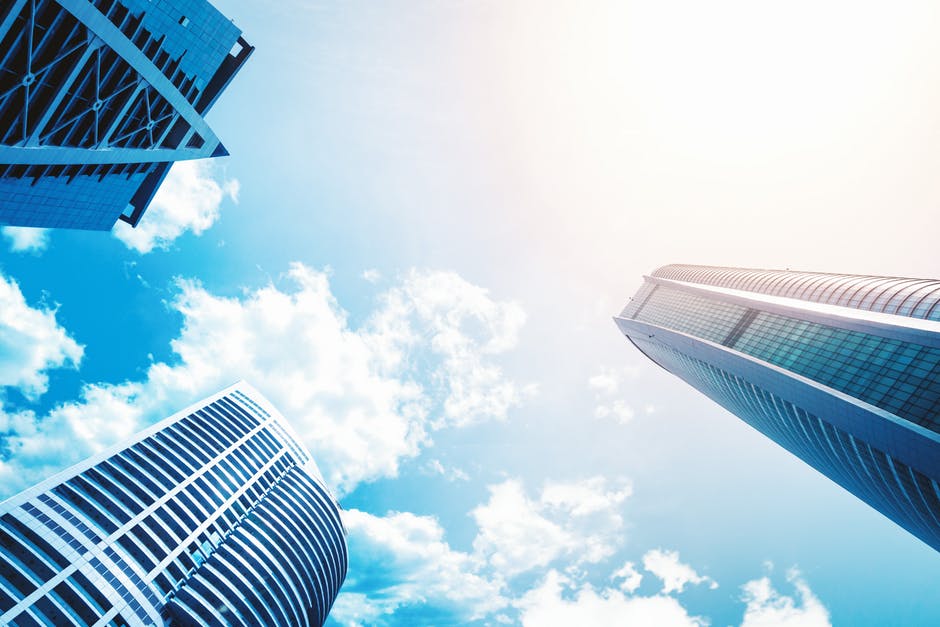 Low morale
centreforworkplaceengagement.com
23
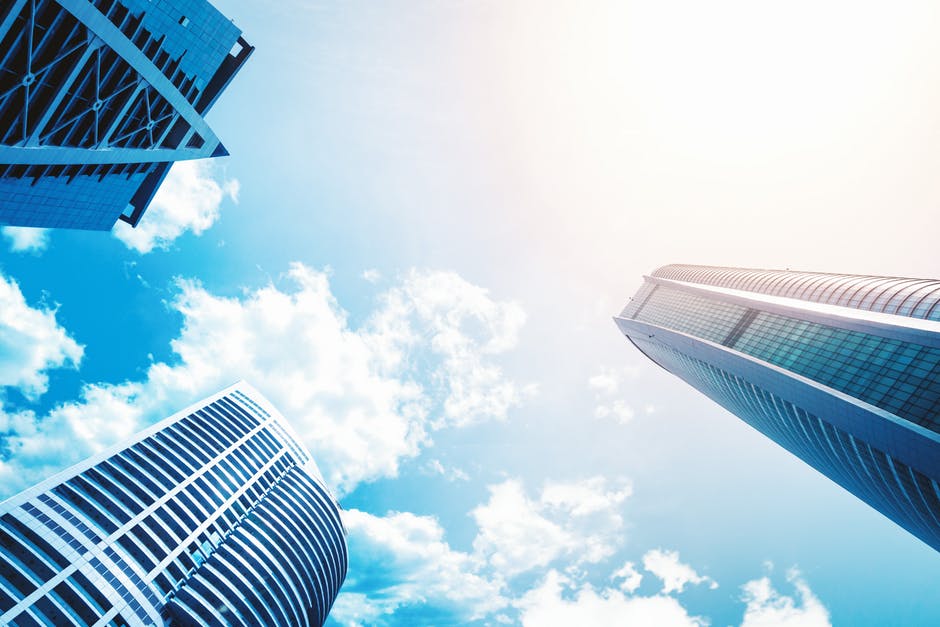 High turn over
centreforworkplaceengagement.com
24
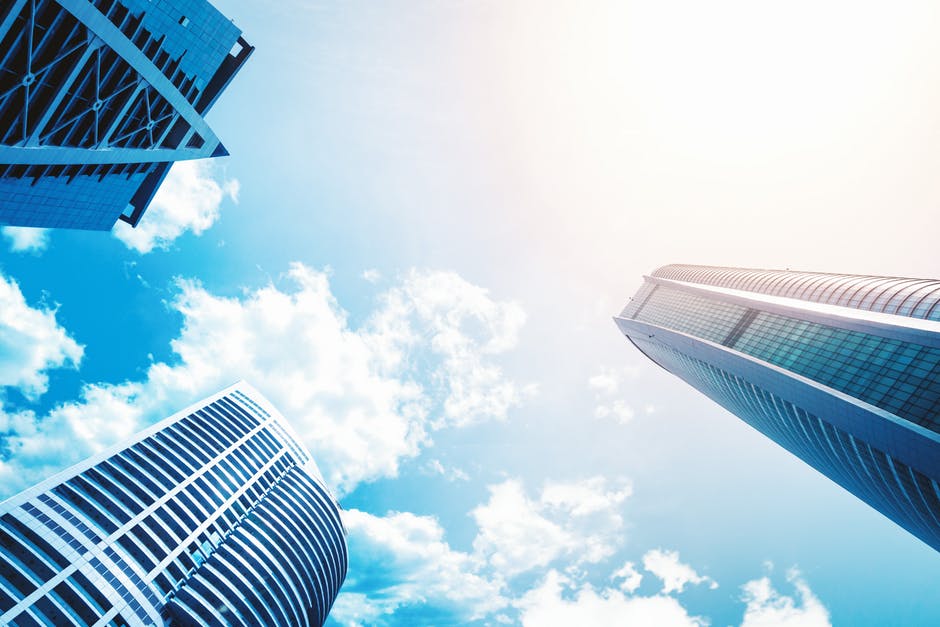 Low productivity
centreforworkplaceengagement.com
25
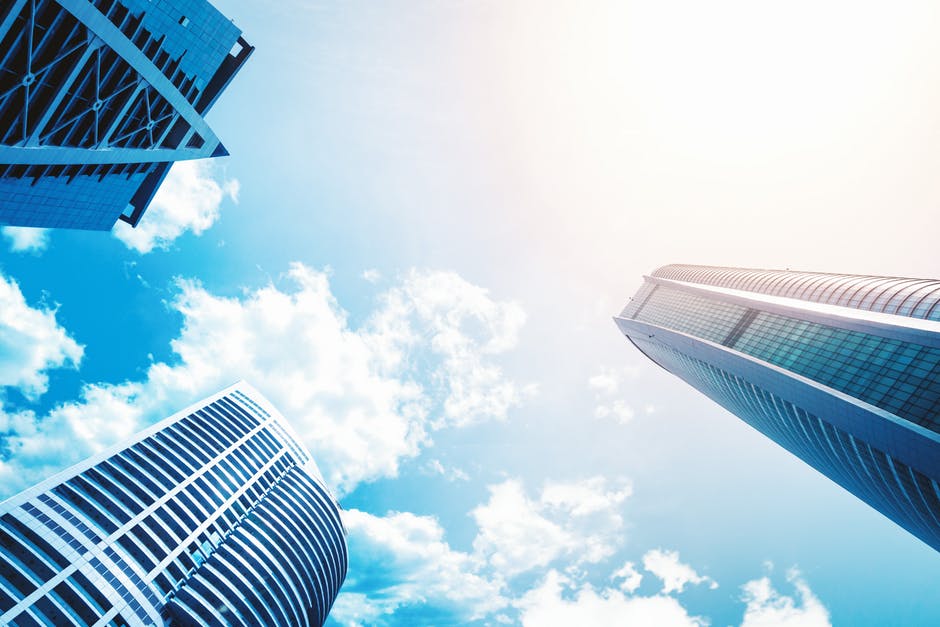 High number of on-the-job accidents
centreforworkplaceengagement.com
26
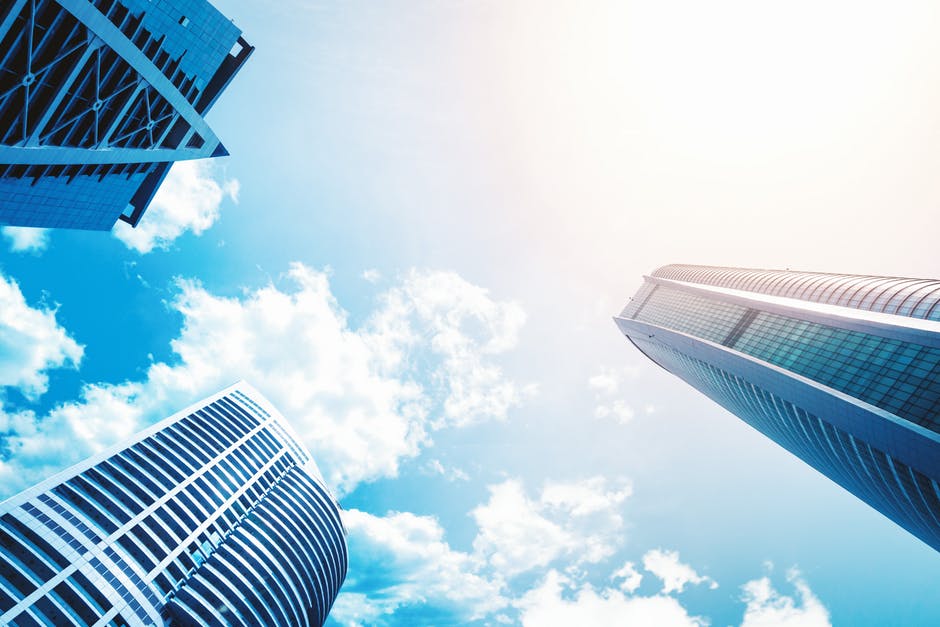 Gossip and other divisive behaviour
centreforworkplaceengagement.com
27
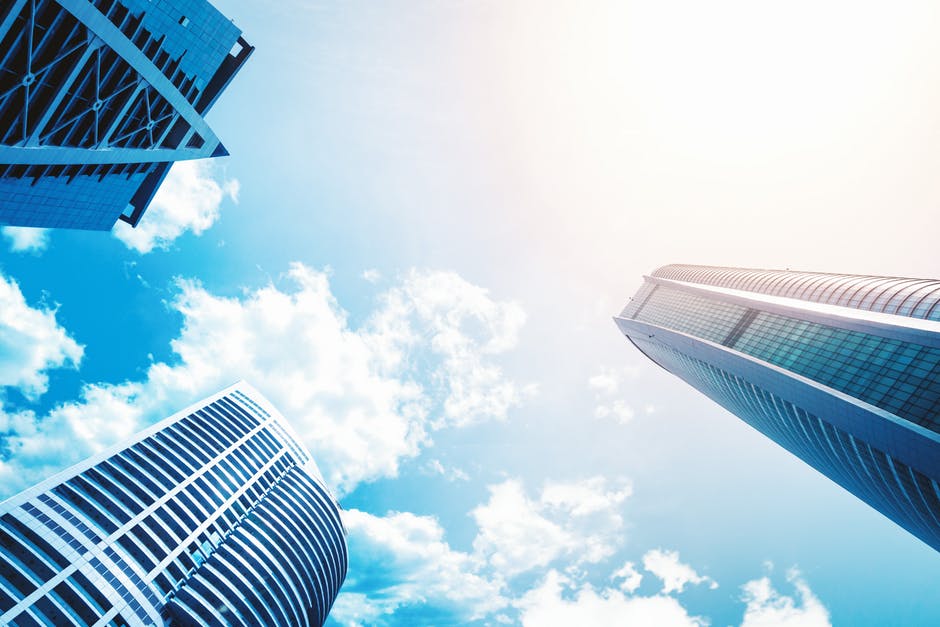 Unresolved conflict
centreforworkplaceengagement.com
28
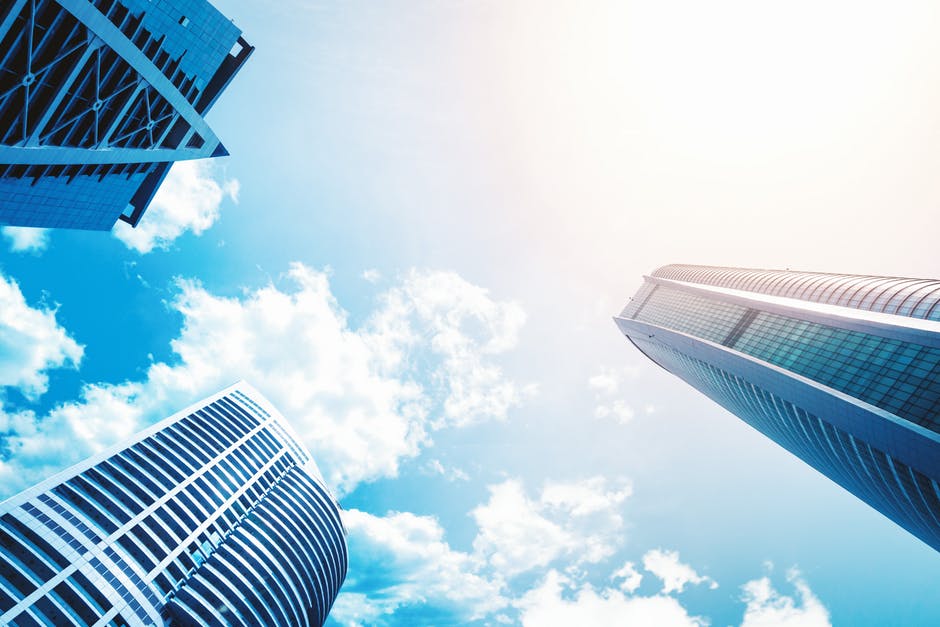 In the meantime…..
We were providing workplaces with engagement services.

We were learning about our practice and ways to respond to disengagement
centreforworkplaceengagement.com
29
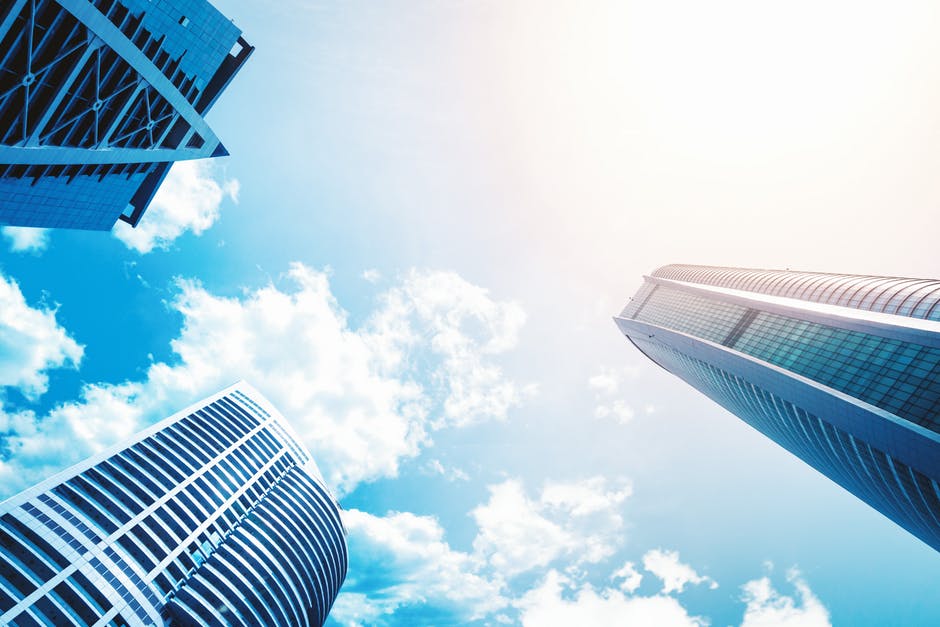 CWE has worked with workplaces to:
Identify what’s going well
Identify disengagement
Develop explicit practices to shift the culture from disengaged to engaged
Address conflict
Build relational capacity
centreforworkplaceengagement.com
30
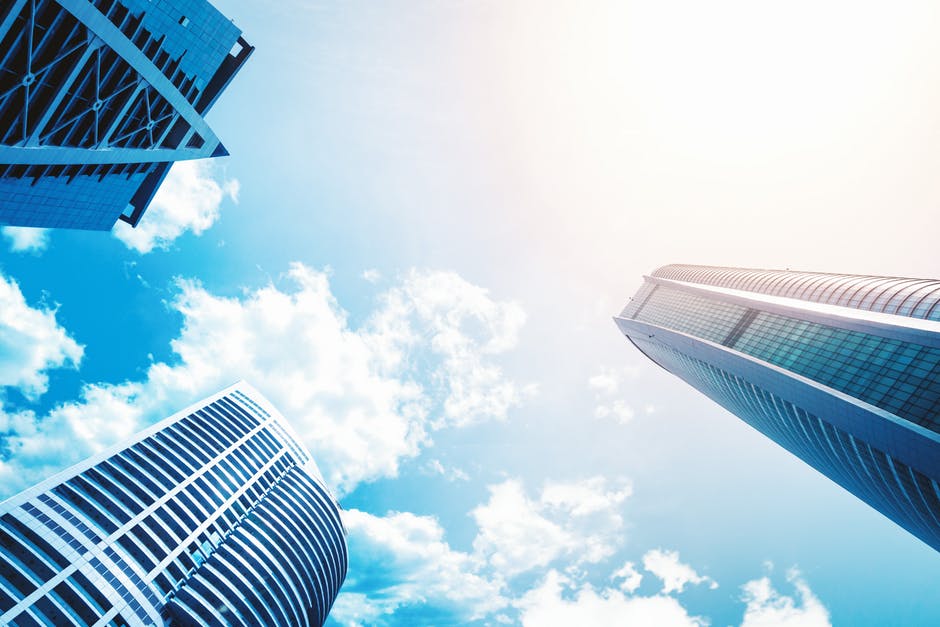 CWE responses are grounded in the Restorative framework:
The framework includes:
Social discipline window
Relationship styles
Fair process
The restorative questions
A Socratic approach to dialogue
The impact of shame on relationships 
The primacy of healthy relationships 

It’s all about relationships
centreforworkplaceengagement.com
31
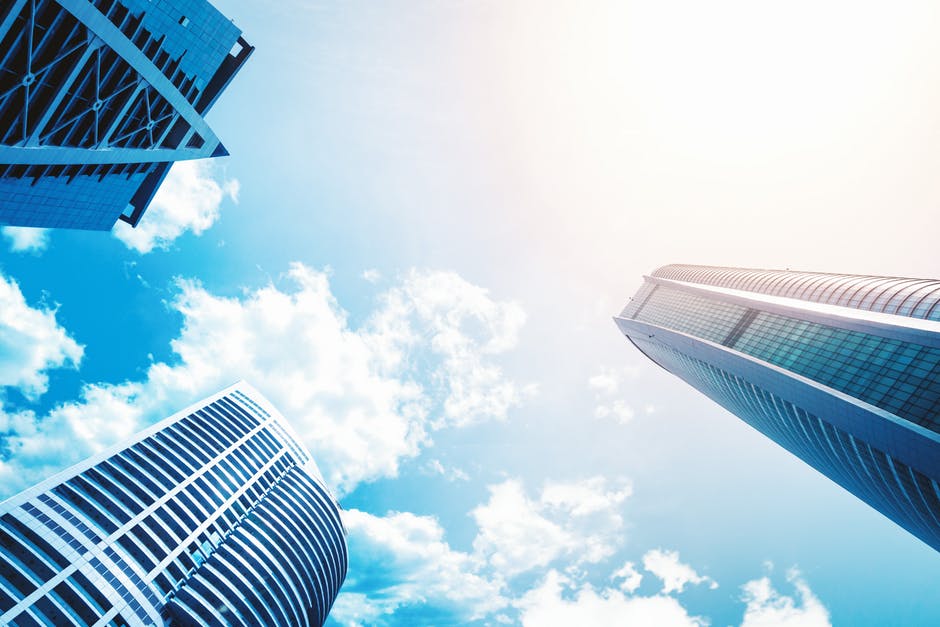 The framework provides
A common understanding of relationship health
Common language for people to engage each other, to practice good relationships
The basis for conversations that enhance the workplace experience
An explicit way to build relationships, challenge each other and enhance creativity
centreforworkplaceengagement.com
32
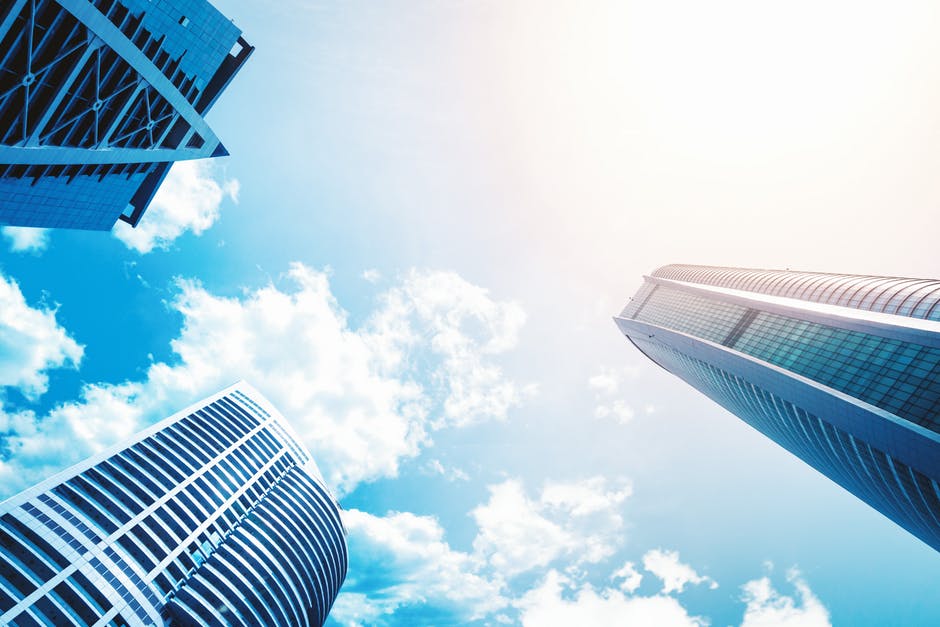 Challenges we face
Developing a viable business model
centreforworkplaceengagement.com
33
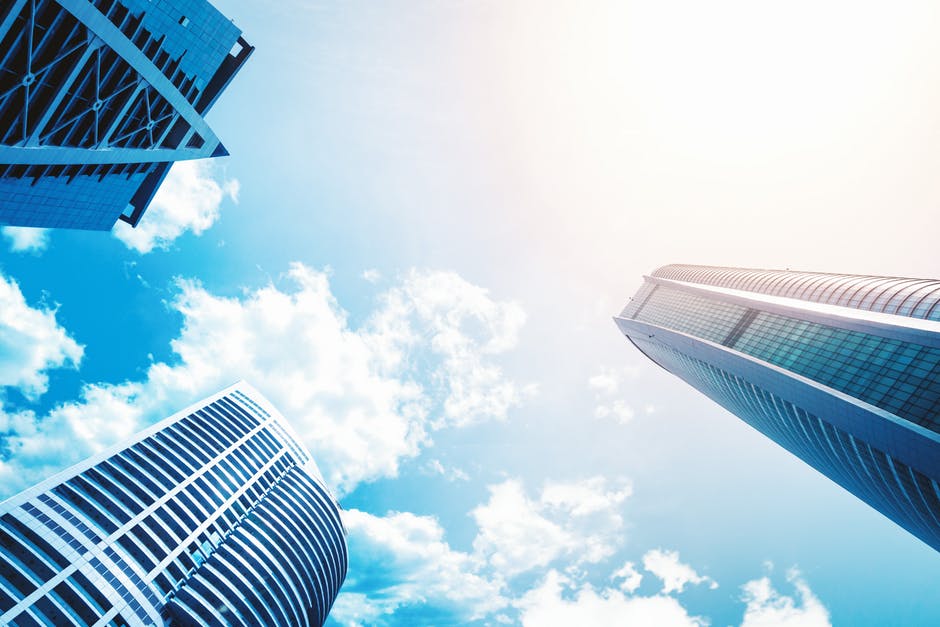 Challenges we face
Developing our practice:
How do we speak with workplaces about our services in light of:
the workplace’s needs and capacity?
the disengagement crisis?
the CSA standard?
How do we speak to:
Management?
HR departments?
Staff?
How do we talk about engagement?
How do we understand what we have to offer?
How do we make our practice explicit to ourselves and others?
centreforworkplaceengagement.com
34
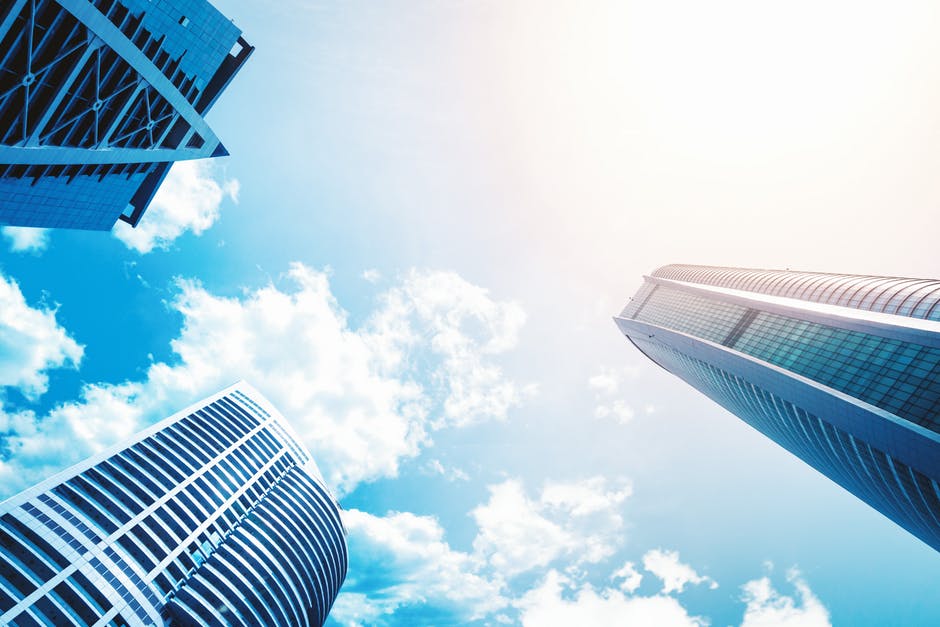 Challenges we face
Developing an explicit practice
centreforworkplaceengagement.com
35
A few things to consider:
CWE - Developing 
our Practice
Preparing for CWE project proposals?
How to gather and consolidate real-world experience?
Legitimate practice expansions?
Change approval procedure?
Creating RP guidelines for specific  workplace types?
Recognizing legitimate CWE one-off custom services?
Respect for union environments?
Coordination with the IIRP
CSA recommendations
employee evaluation
hiring practices
workflows
follow-up
knowing CWE boundaries
grievance procedures
assessment
proactive & responsive
customer relations
continuum
fair process
legal boundaries
relationship styles
restorative conferences
circles
restorative questions
RP framework
leadership styles
HR policies
healthy relationships
core practice
restorative language
issues of shame
training
team building
CWE extended services
project planning
staff surveys
reference group
evaluation
levels of conflict
unions
staff meetings
workplace mental health
project status meeting guidelines
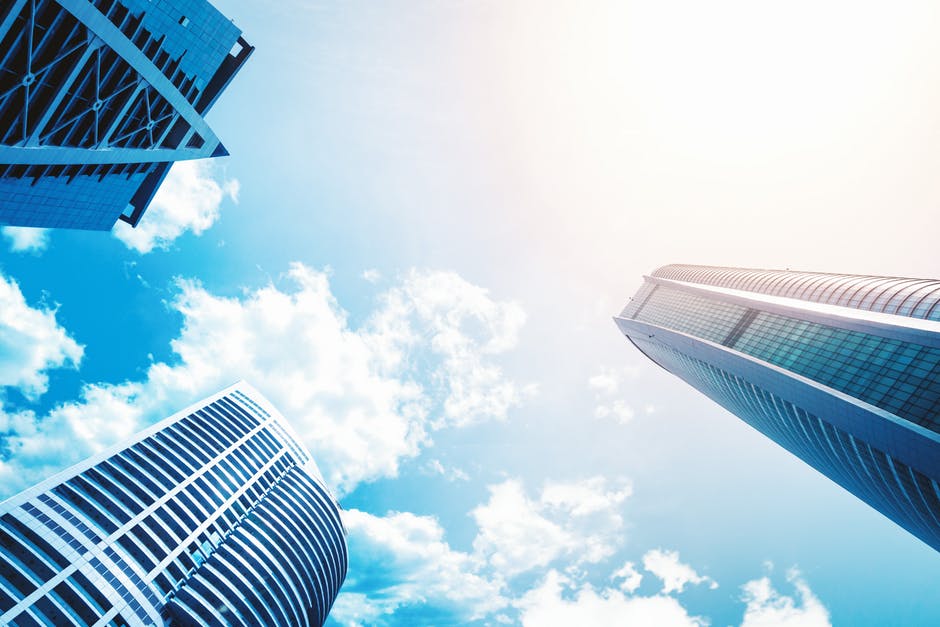 Developing an Explicit Practice
centreforworkplaceengagement.com
37
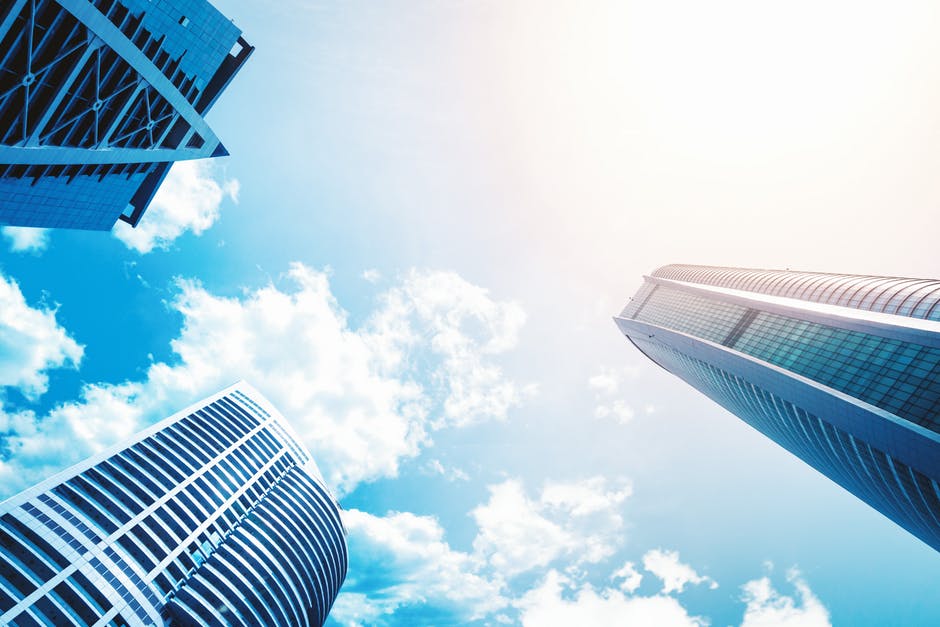 Developing an Explicit Practice
centreforworkplaceengagement.com
38
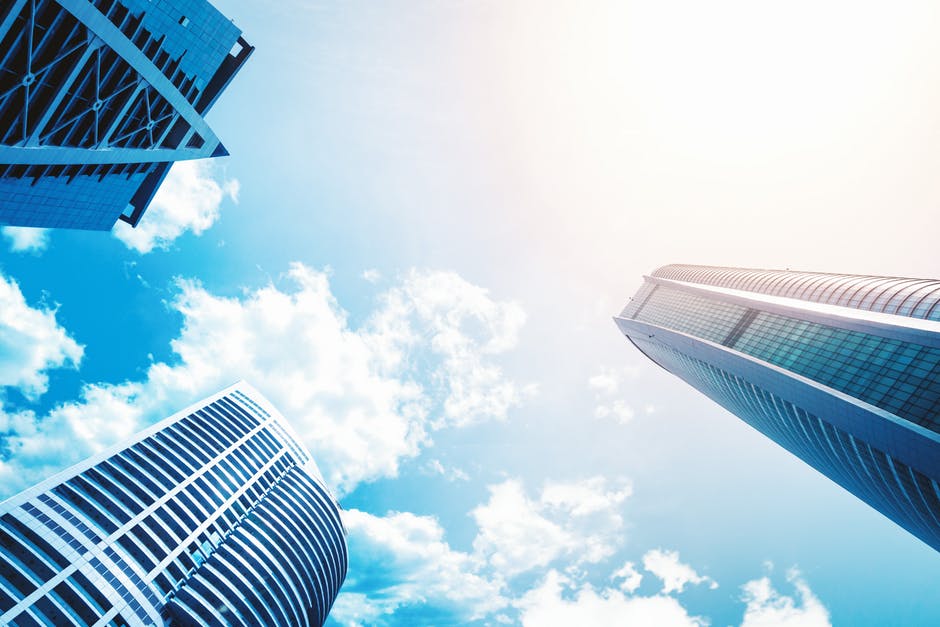 A CWE story
Reintegrating a staff member after sick leave
centreforworkplaceengagement.com
39
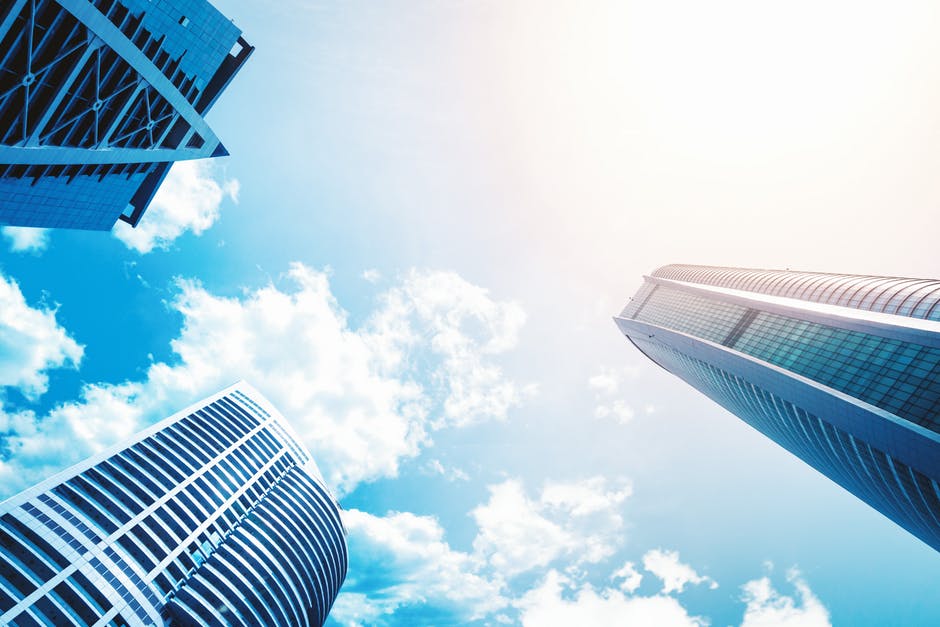 A CWE story: a union rep commented on the process
It was SO refreshing to engage members and management in a context other than a grievance meeting. Although we have systems in place (Labour-Management, Membership meetings, etc) to have member contact outside of conflict and grievances, I’m often frustrated with the outcome of these things in advancing positive relations. This process also served to accelerate the level of trust between our union and the management team. I really value that as the representative at this facility. 

The restorative process was a success: they worked together to identify the issues and created their own goals towards resolving them. In that way, the facilitation was excellent – the conversation was guided just enough that they were forced to create their own solutions.
centreforworkplaceengagement.com
40
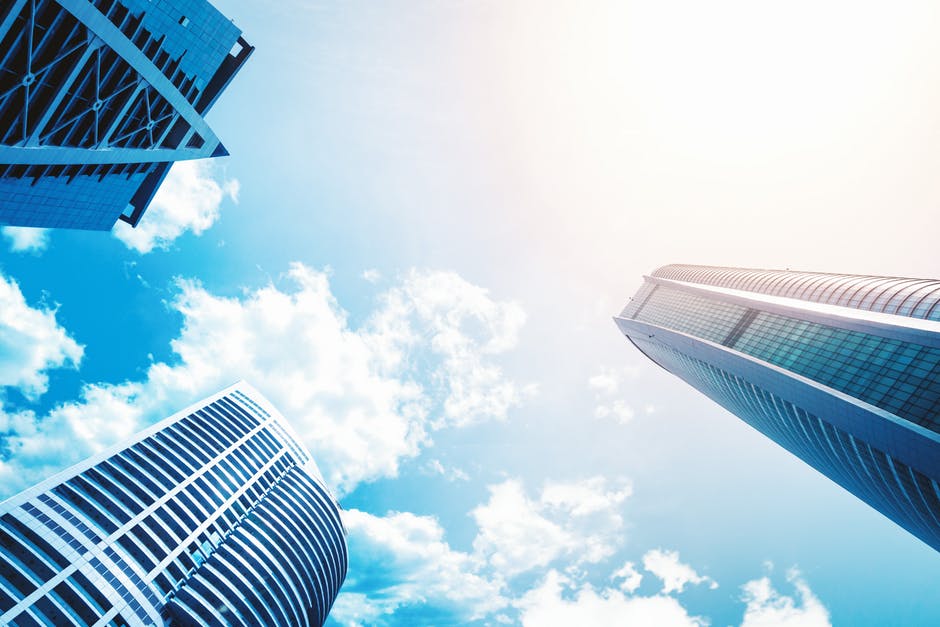 Although it’s just a first step, the process has left the staff, and management, with some very specific issues identified, and more importantly, specific next steps to work to solve them. There is a lot of energy around moving in a positive direction. 
 
As a healthcare rep, low morale is the #1 dilemma I constantly face in my bargaining units. Arguably, it may not be my role as a union rep to improve workplace morale, but if I can play a role in that, then I feel I’ve accomplished more for my members than if I successfully settle all of their issues and grievances. 

Understanding the basics of restorative practice is a skill that all reps should have a base knowledge of so that we can incorporate it into our language and daily practices when relating to members and employers.
centreforworkplaceengagement.com
41
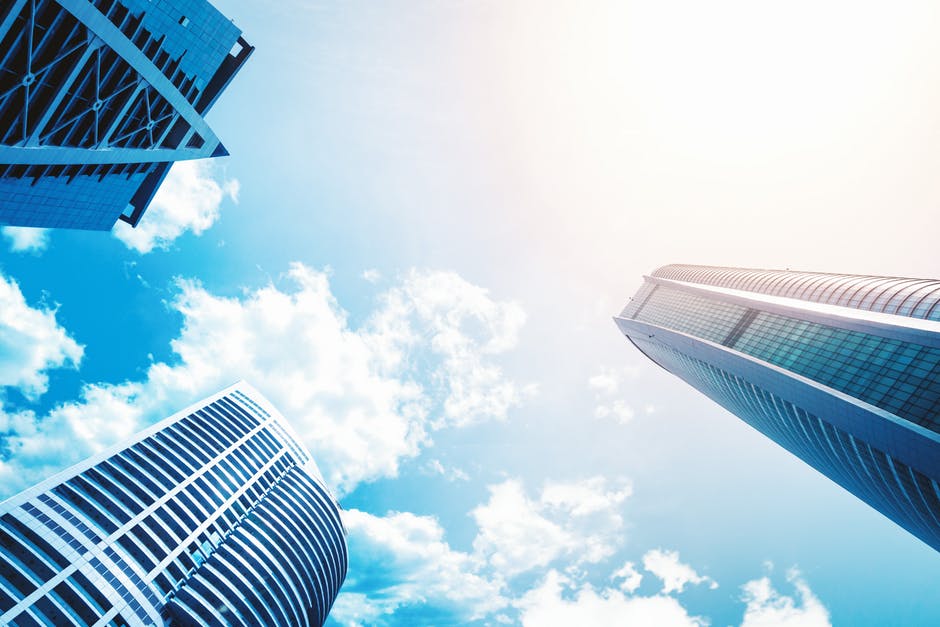 We’re looking for connections!
We’d be pleased to hear from you and 
learn with you!
centreforworkplaceengagement.com
42
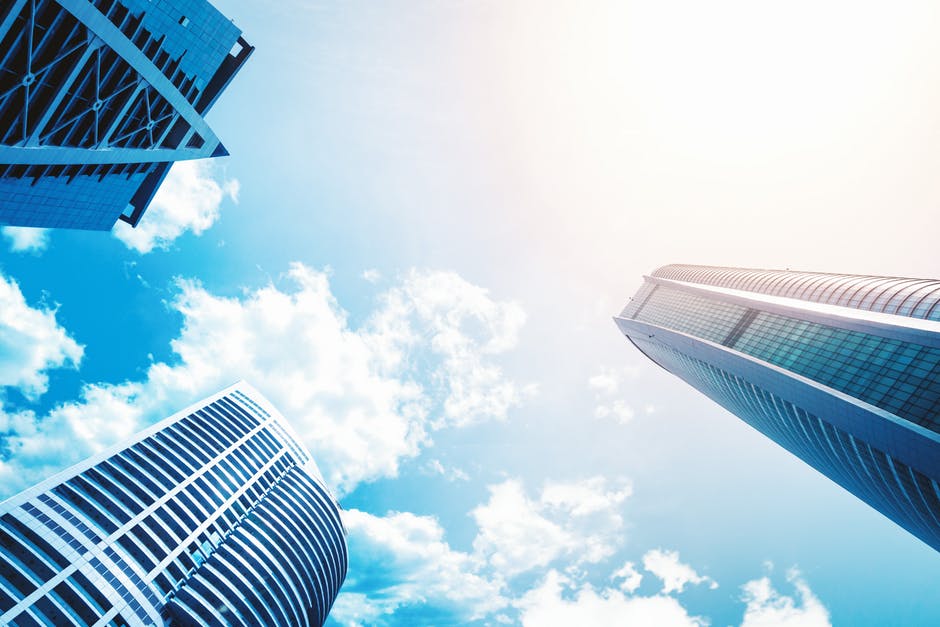 The Disengagement Crisis
Anne Martin
Director of Consulting Services
Centre for Workplace Engagement
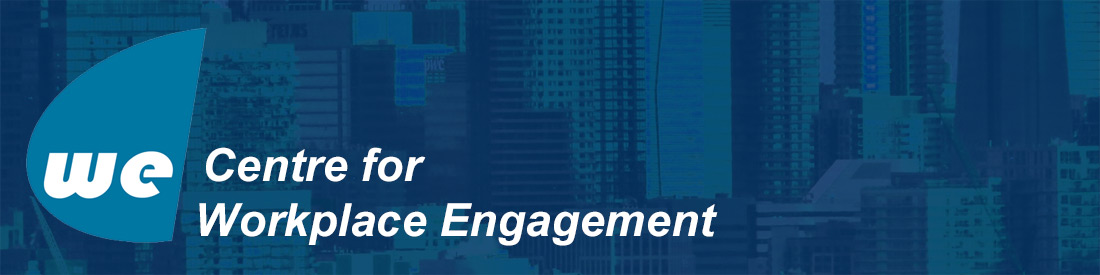 May 1, 2018